Lab Quiz #5
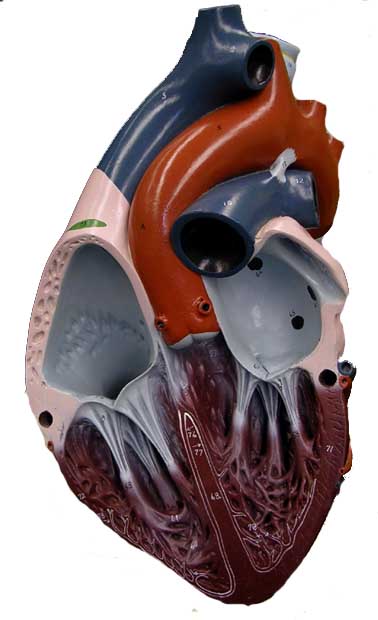 Question 1
Identify the Structure
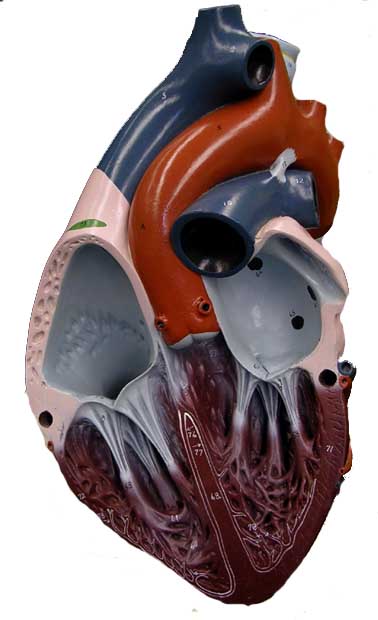 Question 2
Identify the Vessel
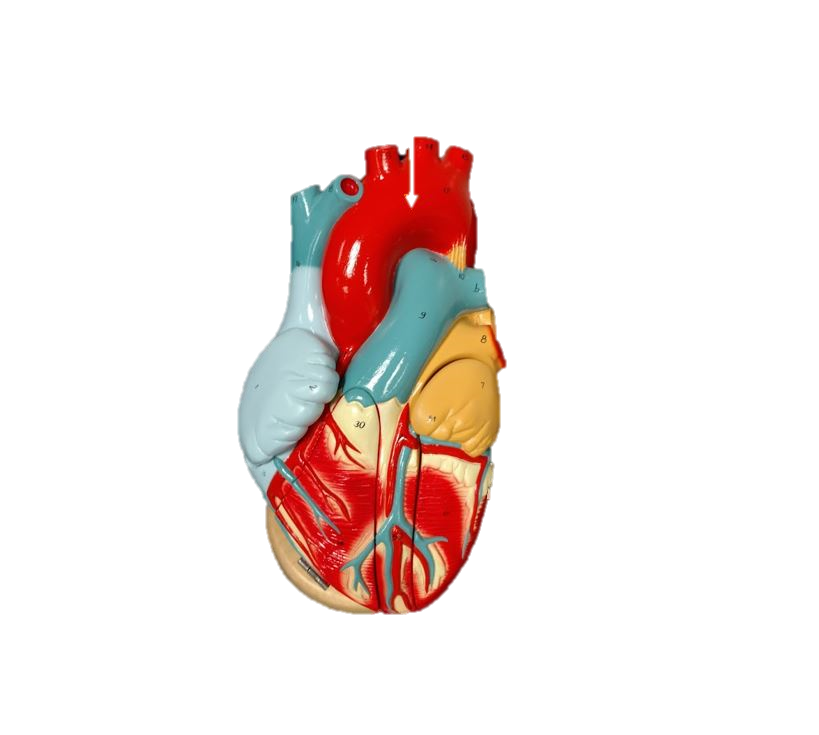 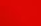 Question 3
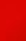 Identify the Structure
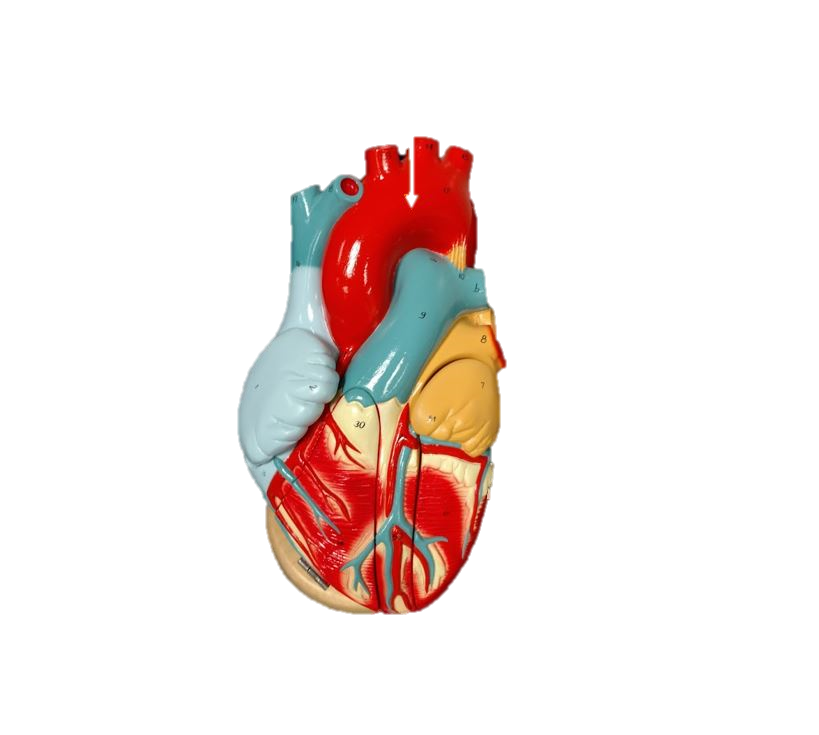 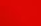 Question 4
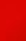 Identify the Structure
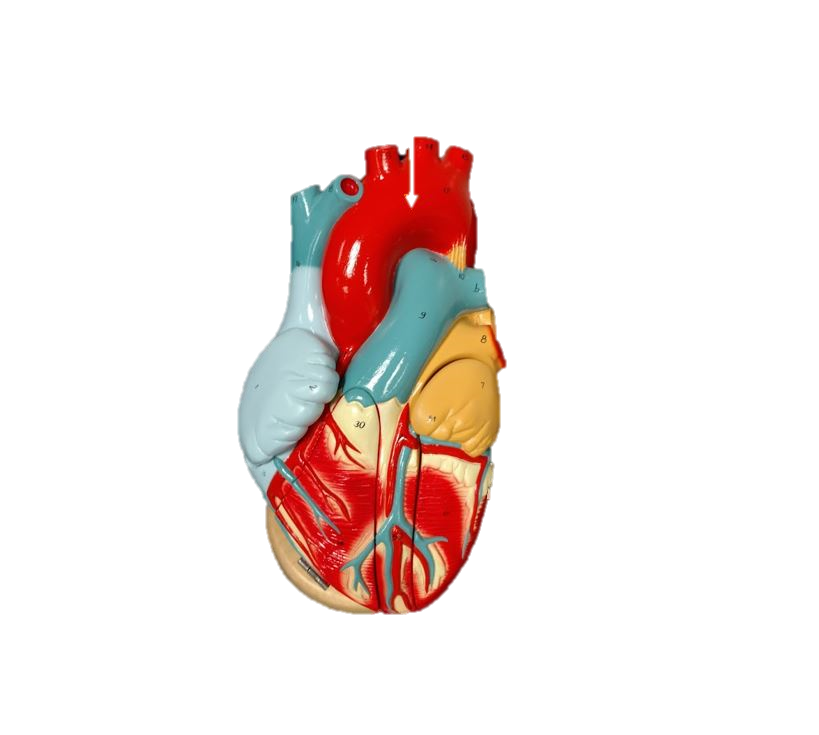 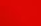 Question 5
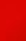 Identify the Structure
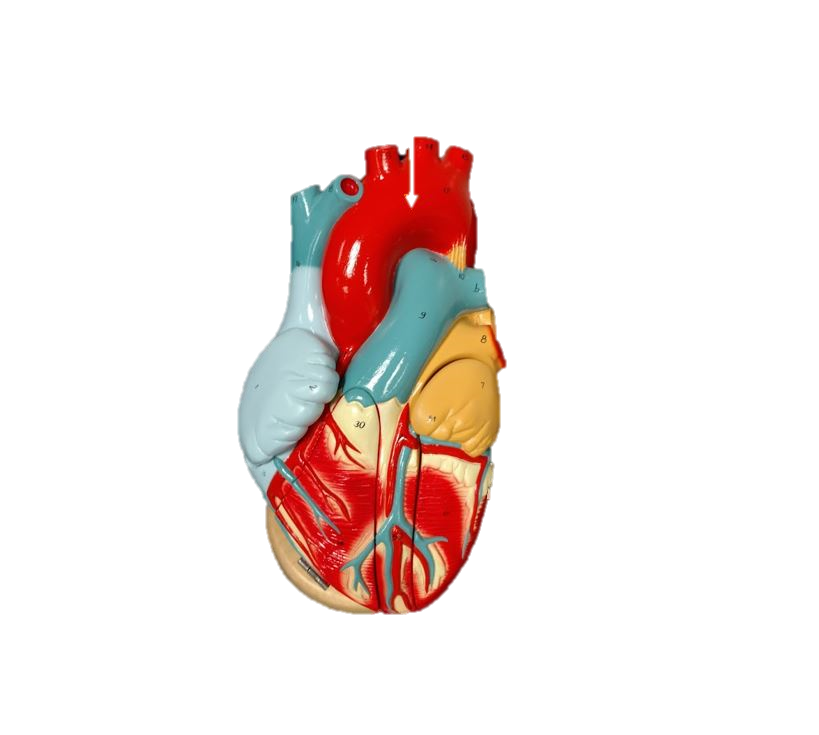 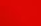 Question 6
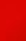 Identify the Structure
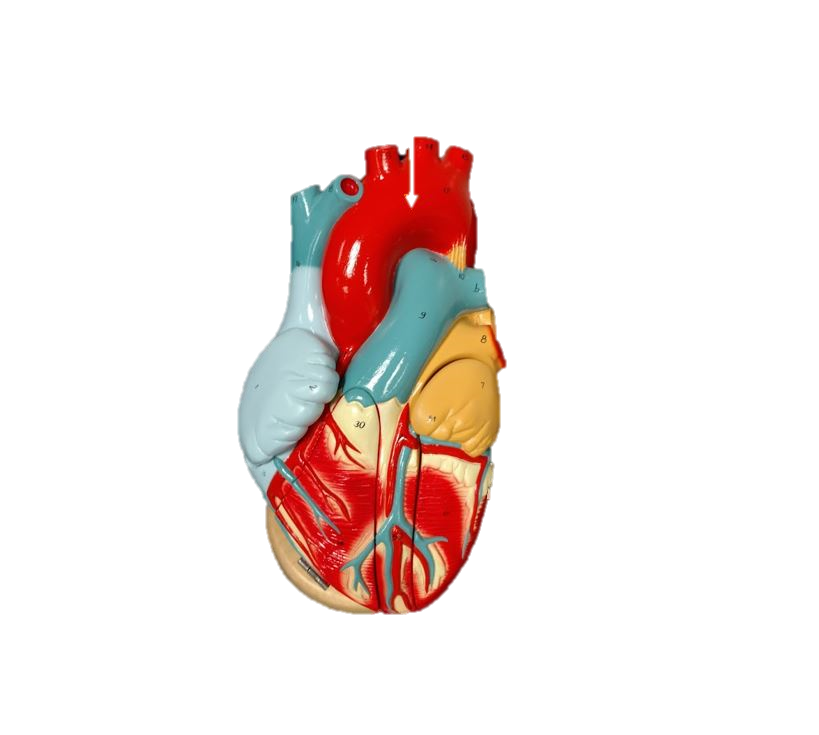 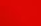 Question 7
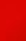 Identify the Structure
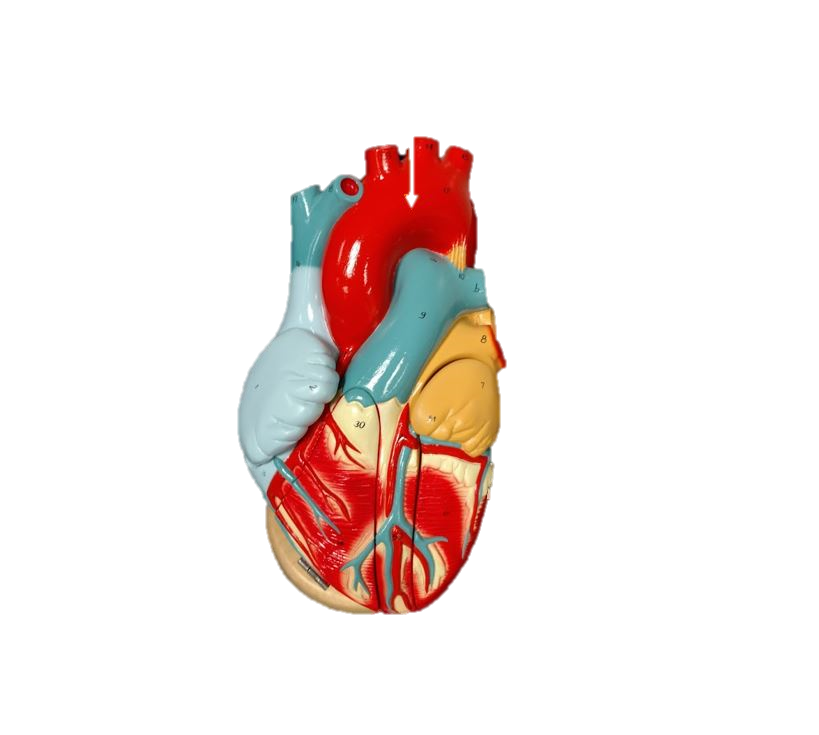 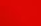 Question 8
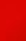 Identify the Artery
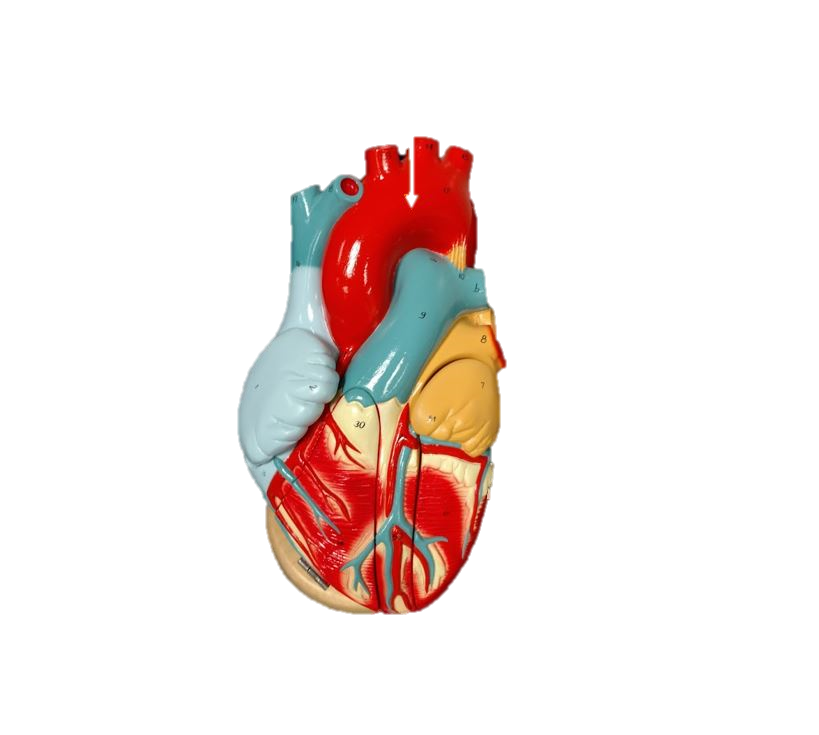 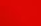 Question 9
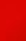 Identify the Artery
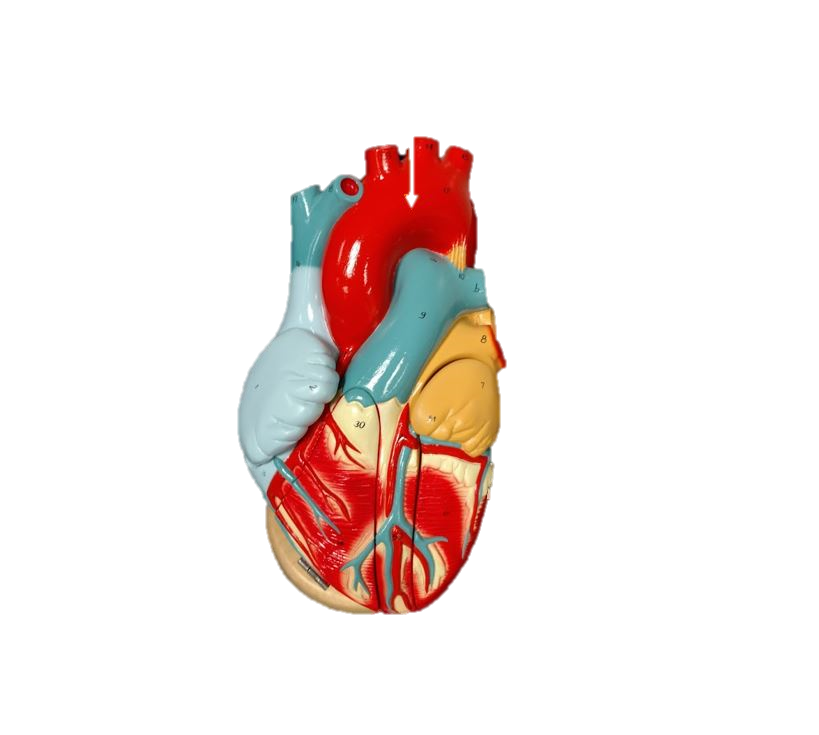 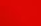 Question 10
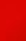 Identify the Vein